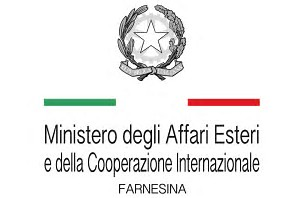 WATER MANAGEMENT SCHOOL1° International Training CourseURBAN WATER RESOURCES MANAGEMENT  for AFRICARome, Link Campus University22 January – 2 February 2018
Programme
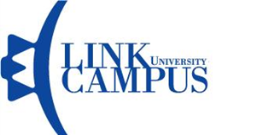 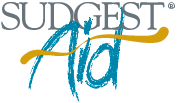 Iin  collaboration  with